HAKIKAT ANAK BERKEBUTUHAN KHUSUS
By : Kelompok 3
Nina Auliana
SYIFANA AULIA FADLIANI
Alfi husna
2110126120007
2110126120011
2110126120001
Dina nur islami
MUNA RAUDATUL JANAH
Mita andini
2110126120049
2110126120047
2110126220045
By : Kelompok 3
7
8
9
FITRI AISYAH
HAPIPAH
ISMIATI KHODIJAH
2110126220035
2110126320010
2110126220044
POKOK PEMBAHASAN
Studi Kasus : 
Pengertian dan Konsep Anak Berkebutuhan Khusus
Faktor Penyebab Anak Berkebutuhan Khusus 
Tumbuh Kembang Anak Berkebutuhan Khusus.
YUK BELAJAR
Pengertian dan Konsep Anak Berkebutuhan Khusus
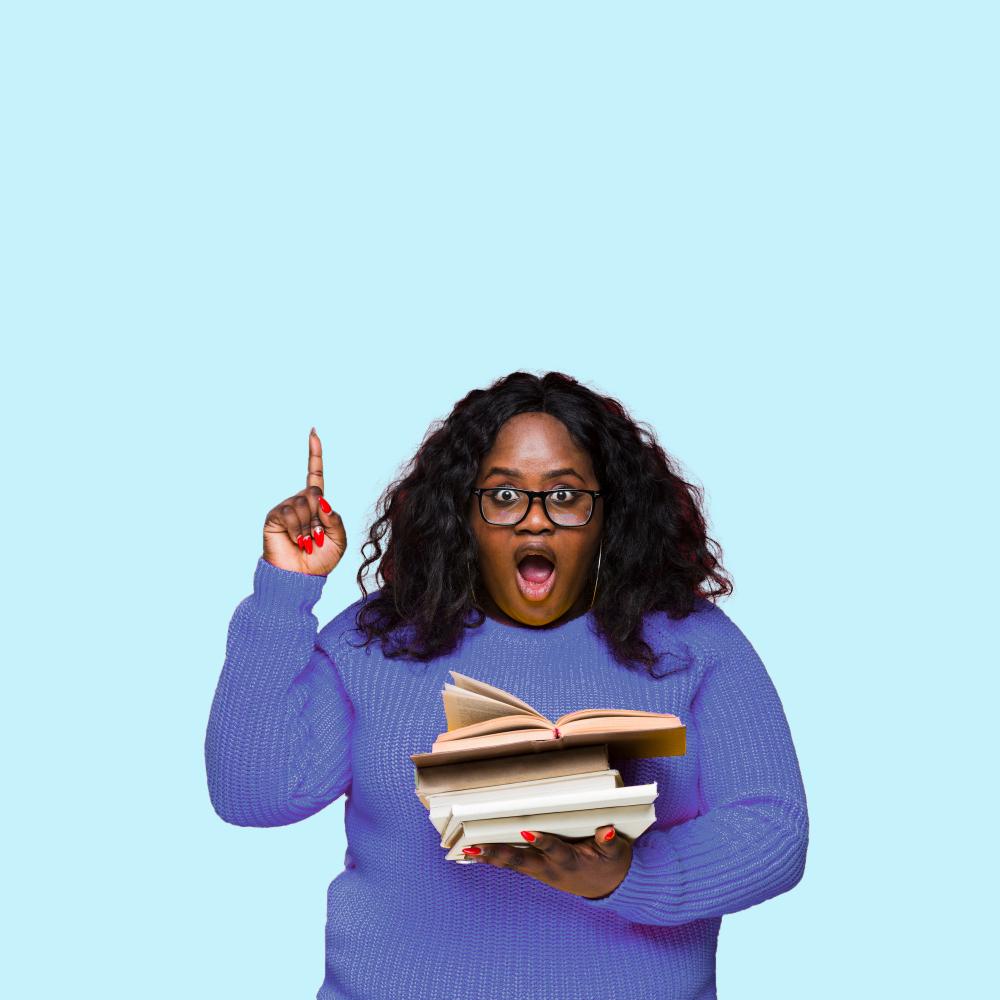 Pengertian dan Konsep Anak Berkebutuhan Khusus
Mari kita simak!!!!!
anak berkebutuhan khusus adalah anak yang memiliki kelainan mental, fisik, tingkah laku (behavioral) atau inderanya memiliki kelainan (gangguan) sehingga untuk mengembangkan kemampuannya dibutuhkan suatu pendidikan luar biasa
2 kategori anak berkebutuhan khusus
permanen
Temporer
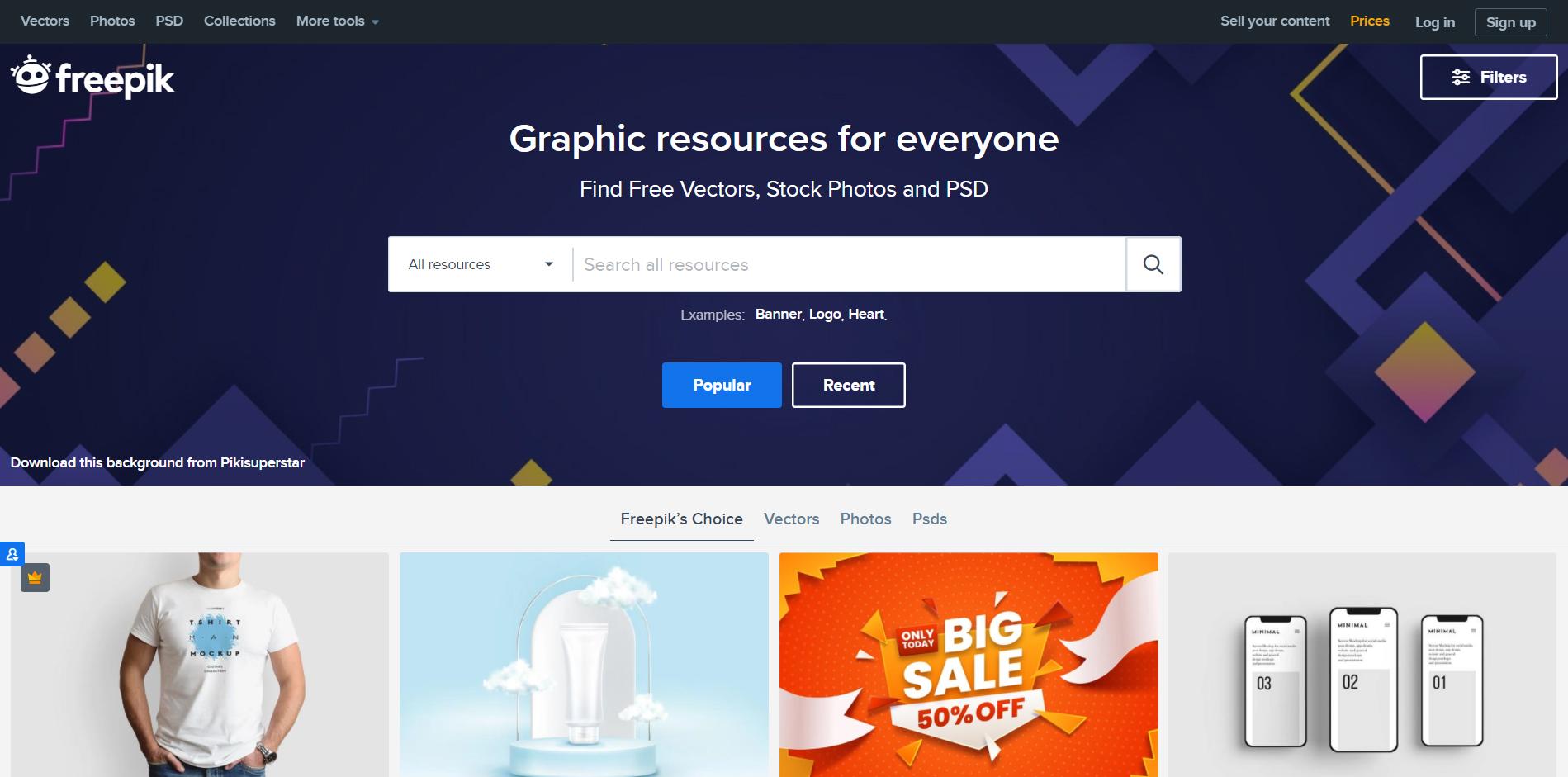 Perbedaan untuk memahami anak berkebutuhan khusus dikenal ada dua hal yaitu perbedaan interindividual dan perbedaan intraindividual.
Interindividual
Perbedaan Interindividualberdasarkan panca indera
Yuk kenali jenisnya
Berdasarkan penglihatan
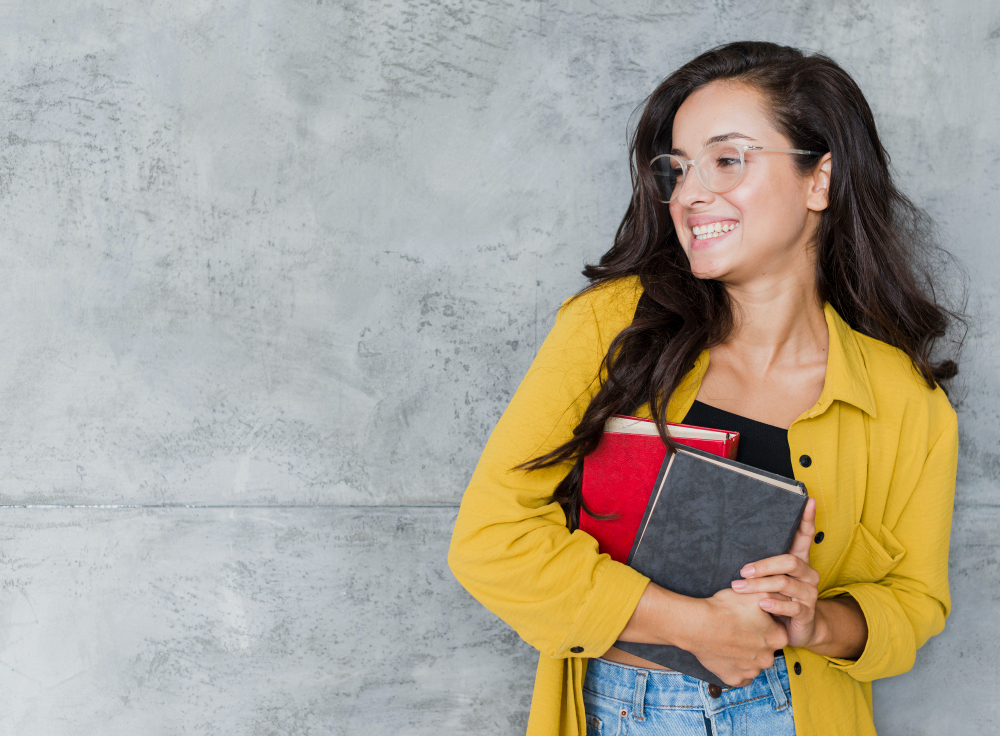 Berdasarkan pendengaran
Berdasarkan kelainan autistik
Perbedaan Interindividual berdasarkan fisik dan kemampuan gerak motoric
Don’t go anymore
“Ada dua kategori cacat tubuh yaitu cacat anggota tubuh karena penyakit polio dan cacat tubuh karena kerusakan otak sehingga mengakibatkan ketidakmampuan gerak (cerebral palsy).”
- Puseschel ,1988
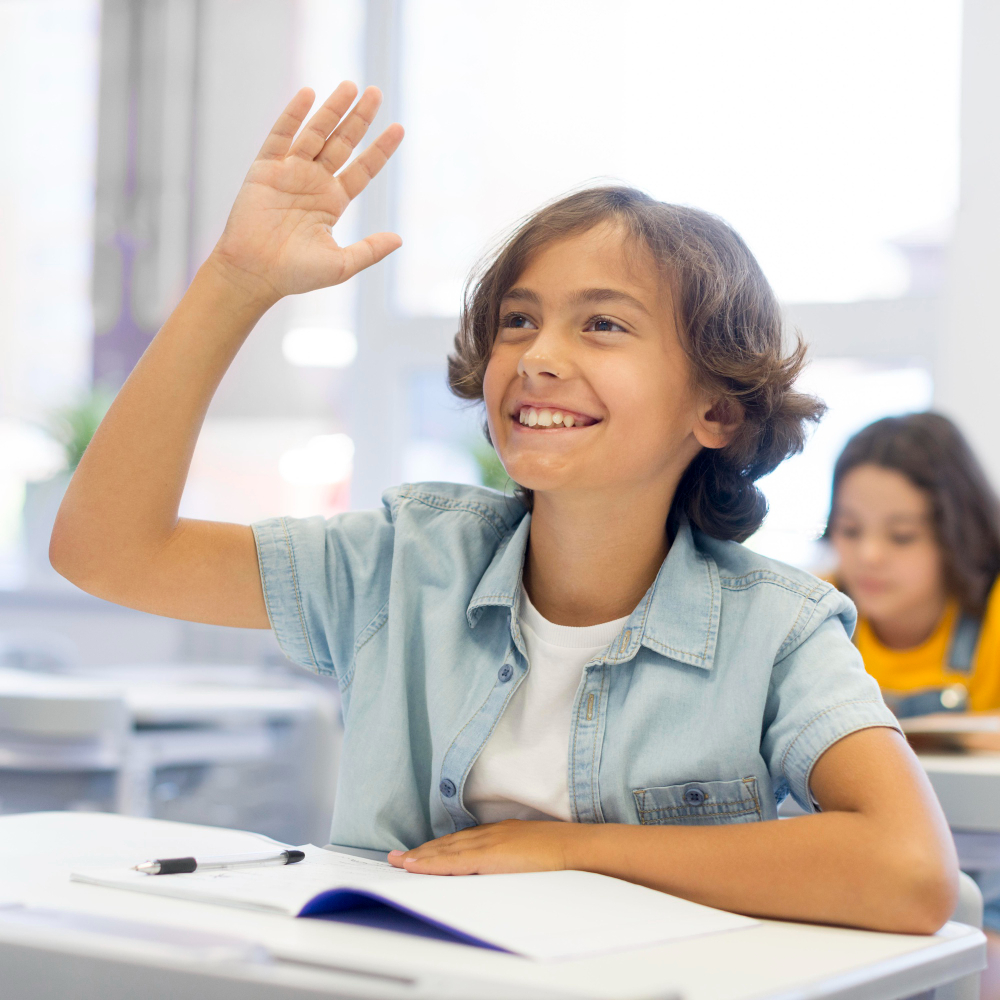 Perbedaan interindividual berdasarkan keadaan kemampuan komunikasi
gangguan komunikasi terdiri atas gangguan wicara dan gangguan bahasa
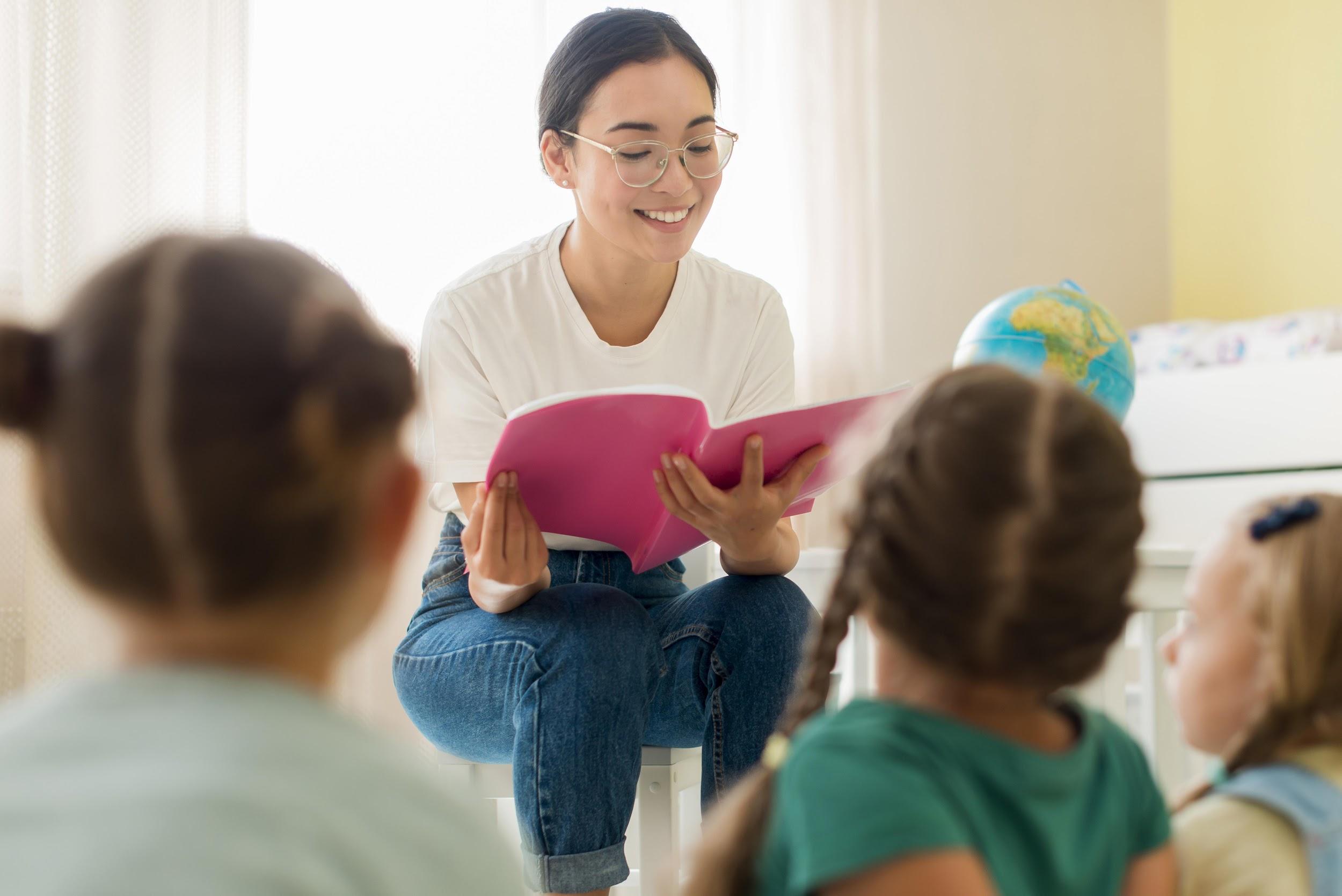 Perbedaan  interindividual berdasarkan keadaan kemampuan emosi dan perilaku
gangguan perilaku
Gangguan kecemasan dan menyendiri
Anak yang agresif sosial
Individu yang tidak pernah dewasa
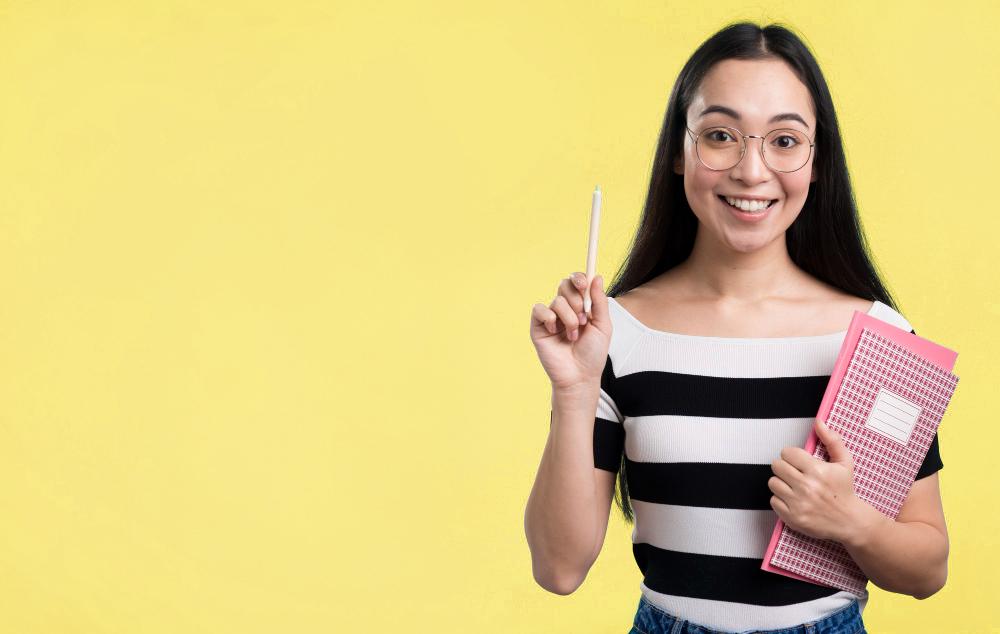 Perbedaaan Interindividual Perbedaaan interindividual Berdasarkan Keadaan Prestasi Belajar
Anak berkesulitan belajar dapat dikelompokan menjadi empat jenis :
Hi!
IQ nya rata-rata tetapi hasil belajarnya rendah karena factor eksternal

IQ nya rata-rata tetapi mengalami kesulitan dalam bidang akademik tertentu

slow learner dan retardasi mental
Intraindividual
Adalah suatu perbandingan antara potensi yang ada di dalam diri individu itu sendiri, perbedaan ini dapat muncul dari berbagai aspek meliputi intelektual, fisik, psikologis, dan sosial
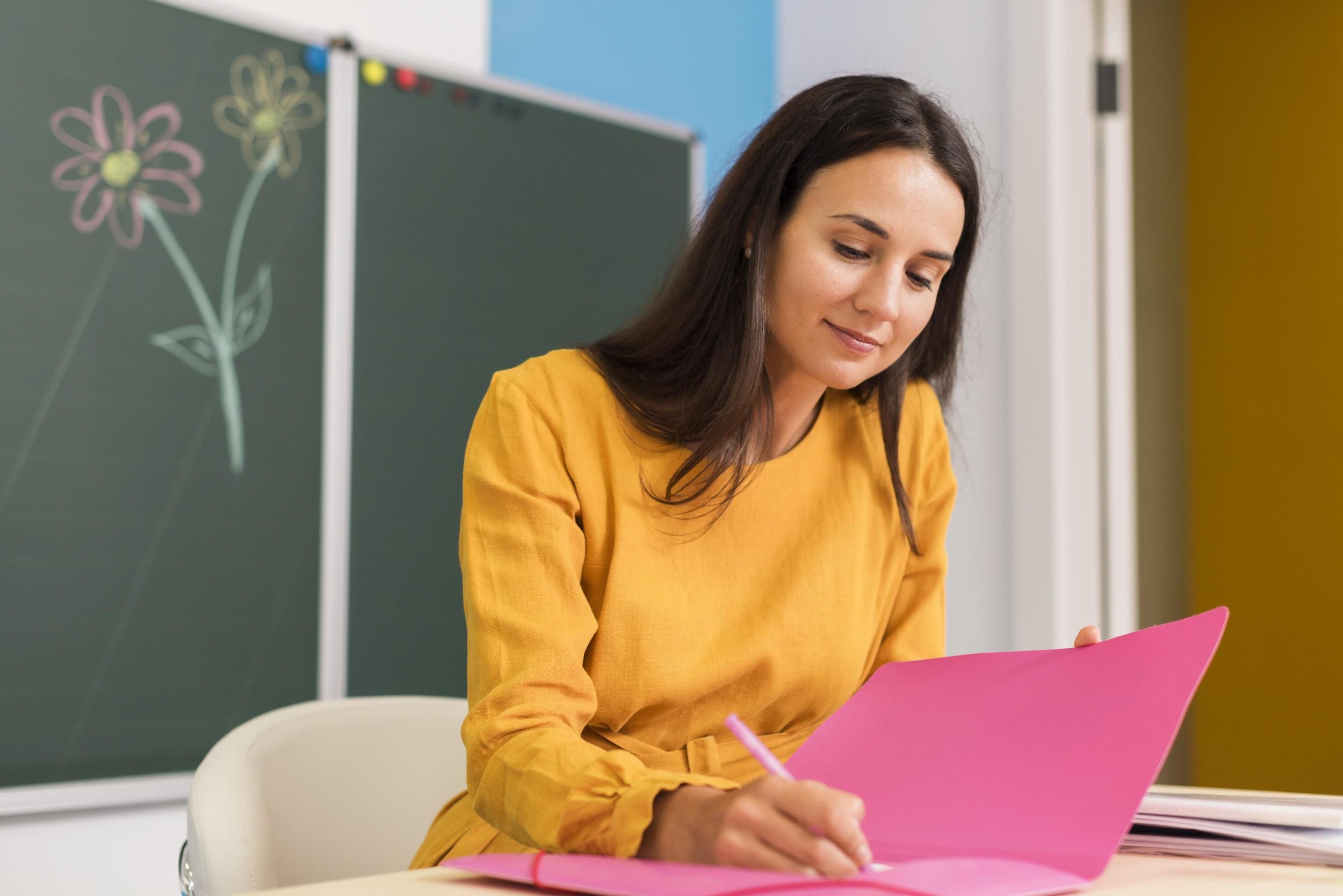 Selain masalah perbedaan ada beberapa terminologi yang dapat digunakan untuk memahami anak berkebutuhan khusus. Istilah tersebut yaitu:
Impairment

Disability

Handicaped
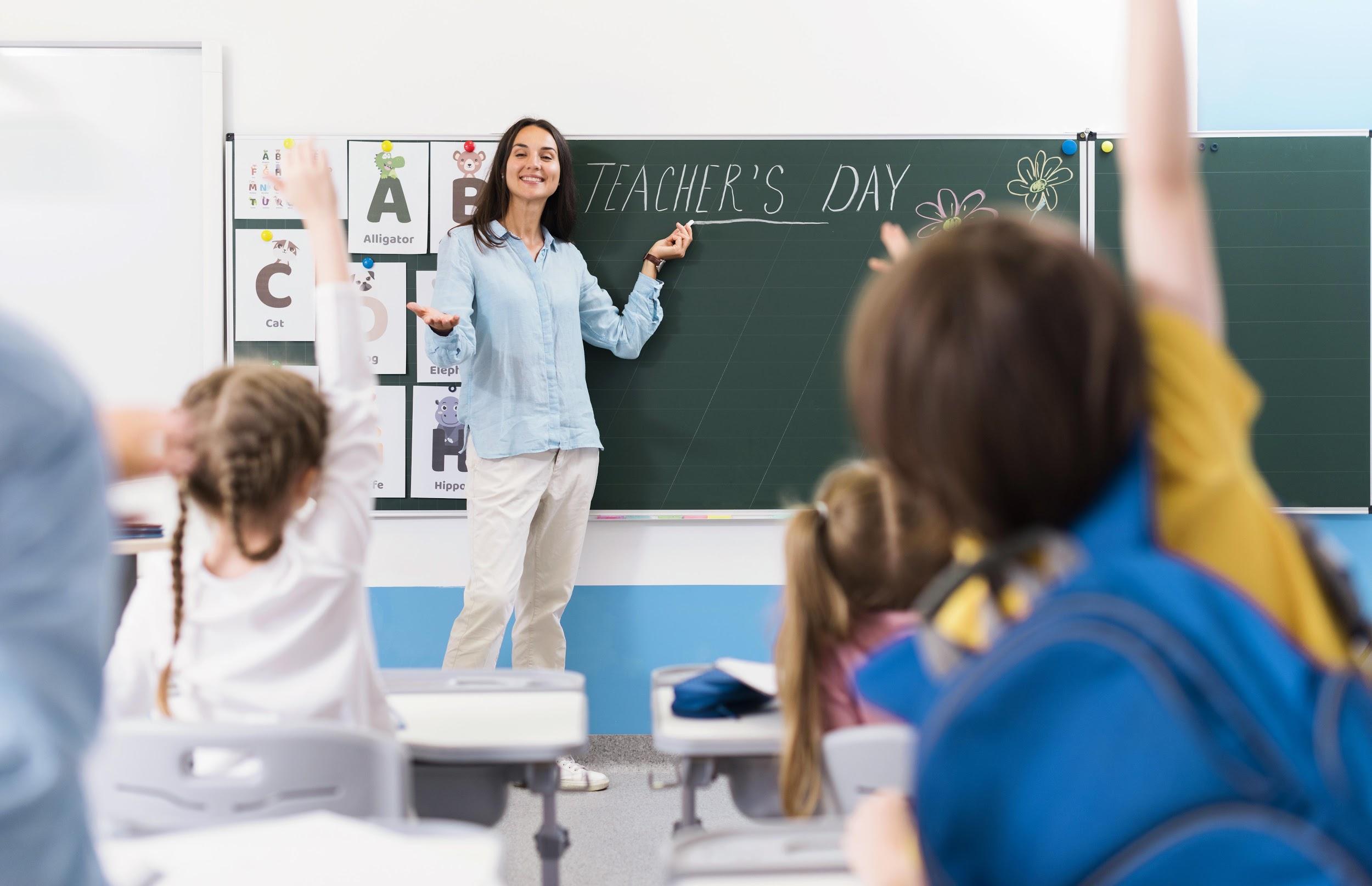 Faktor Penyebab Anak Berkebutuhan Khusus
Penyebab anak berkebutuhan khusus terjadi dalam beberapa periode kehidupan, yaitu:
Sebelum lahiran
Saat lahiran
Setelah lahiran
Tumbuh Kembang Anak Berkebutuhan Khusus
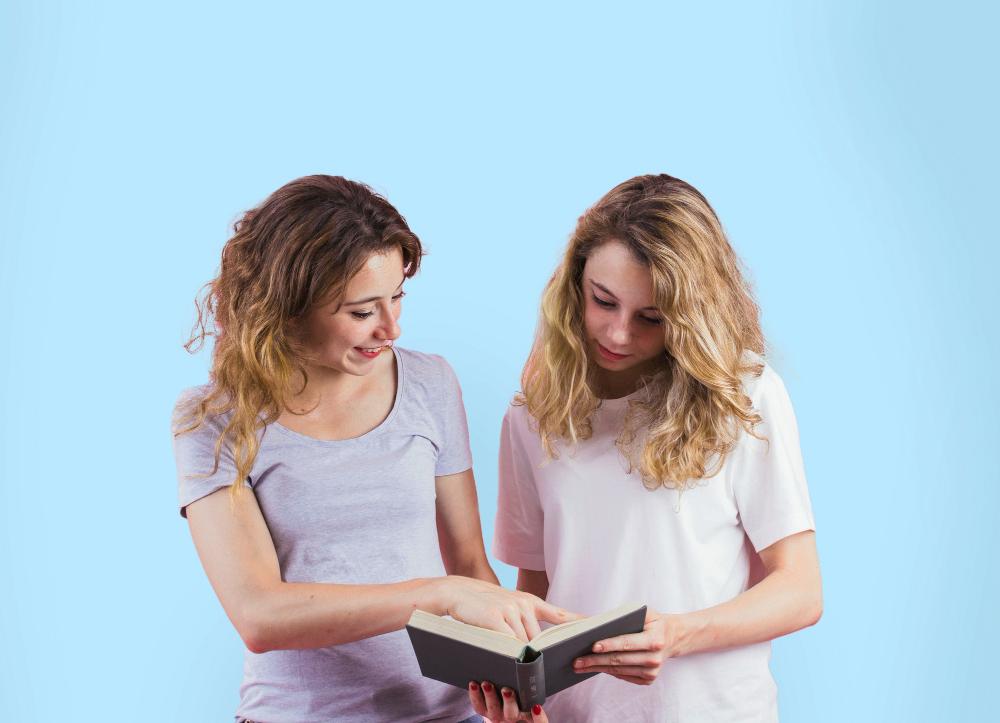 hal yang harus orang tua lakukan agar tumbuh kembang anak berjalan dengan lancar:
Kenali bakat dan kelebihannya
Pelajari kondisi anak
Percaya pada anak
Berprasangka baik terhadap anak
01
02
03
04